ΕΥΡΕΣΗ Ε.Κ.Π. – Μ.Κ.Δ.
Πρώτοι Αριθμοί
Όλοι οι αριθμοί που διαιρούν έναν αριθμό λέγονται διαιρέτες. 

Για παράδειγμα, οι αριθμοί 1, 2, 4, 8 και 16 είναι διαιρέτες του 16. 

Κάθε αριθμός έχει τουλάχιστον δύο διαιρέτες, το 1 και τον εαυτό του.

 Για παράδειγμα, ο αριθμός 5 έχει διαιρέτες το 1 και το 5 και κανέναν άλλο. 

Οι αριθμοί που έχουν ως διαιρέτες μόνο το 1 και τον εαυτό τους λέγονται πρώτοι αριθμοί. 
   Για παράδειγμα οι αριθμοί 1, 2, 3, 5, 7, 11, 13, 17, 19, 23 είναι 
   πρώτοι.
Ο μέγιστος κοινός διαιρέτης (ΜΚΔ) δύο ή περισσοτέρων ακεραίων είναι ο μεγαλύτερος δυνατός φυσικός αριθμός που να διαιρεί όλους τους αριθμούς ακριβώς. 


Το ελάχιστο κοινό πολλαπλάσιο (ΕΚΠ) δύο ή περισσοτέρων ακεραίων είναι ο μικρότερος δυνατός φυσικός αριθμός που είναι πολλαπλάσιο όλων των αριθμών.
Εύρεση ΜΚΔ
Αναλύουμε τους αριθμούς σε γινόμενα πρώτων παραγόντων και στη συνέχεια σχηματίζουμε το γινόμενο των κοινών πρώτων αριθμών που εμφανίζονται ως βάσεις, τον καθένα με τη μικρότερη δύναμη στην οποία εμφανίζεται. Ο αριθμός που προκύπτει είναι ο ΜΚΔ.
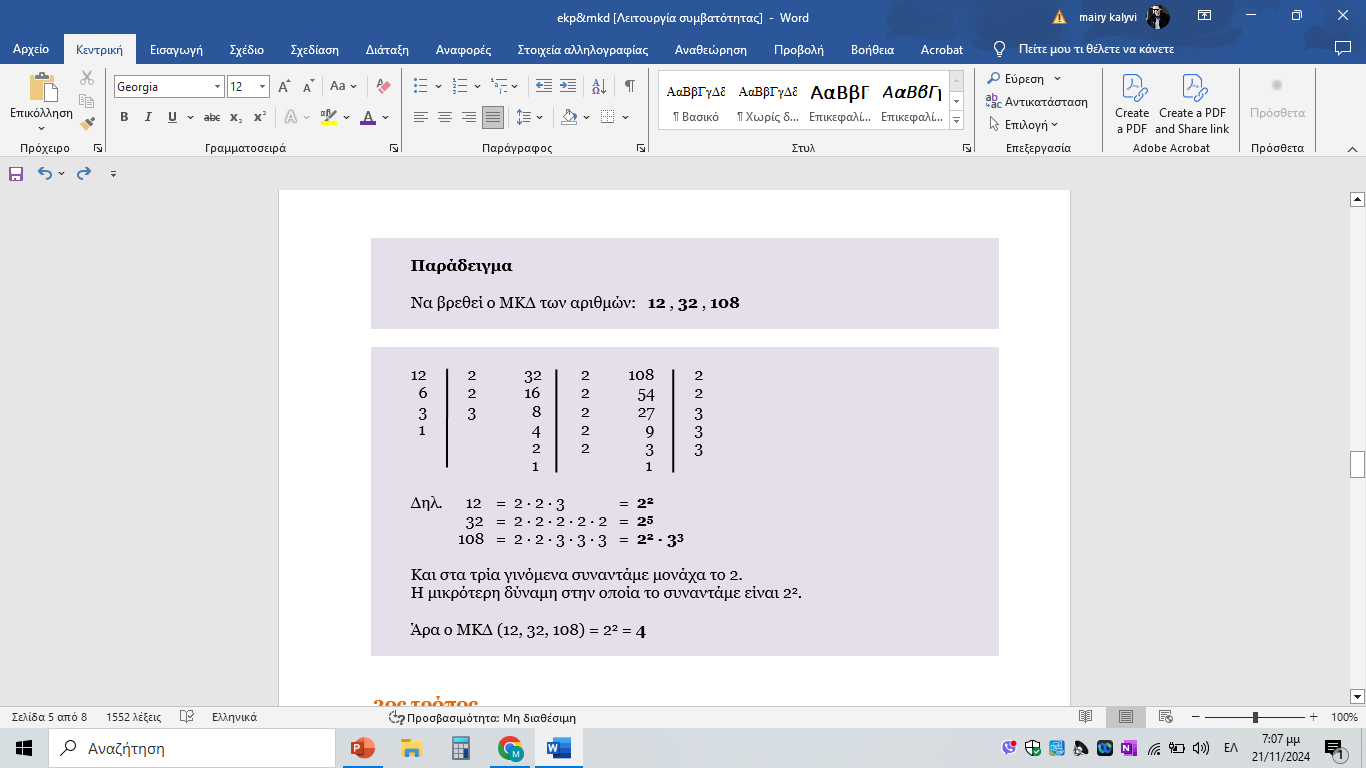 Εύρεση ΕΚΠ
Αναλύουμε τους αριθμούς σε γινόμενα πρώτων παραγόντων και στη συνέχεια σχηματίζουμε το γινόμενο των κοινών και μη κοινών πρώτων αριθμών που εμφανίζονται ως βάσεις, τον καθένα με τη μεγαλύτερη δύναμη στην οποία εμφανίζεται. Ο αριθμός που προκύπτει είναι το ΕΚΠ.
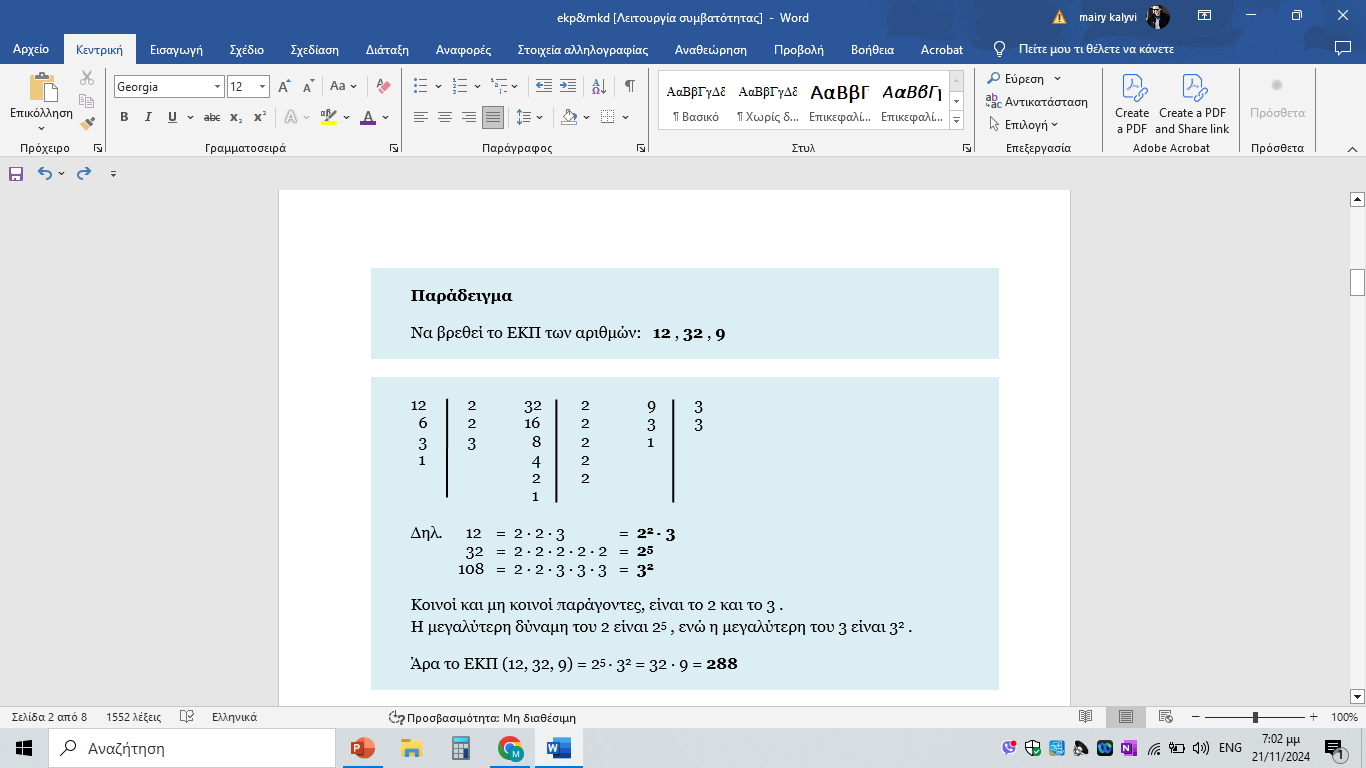